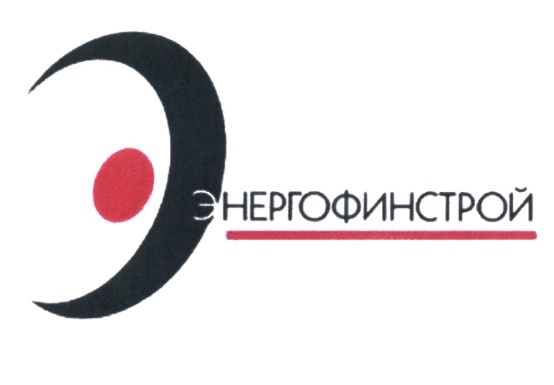 Новые технические решениякомпании «энергофинстрой»Отраслевое совещание руководителей подразделений защиты от коррозии организаций группы «Газпром»
22-26 мая 2018 г. Нижний Новгород
Установка катодной защиты малой мощности ООО «Энергофинстрой» (УКЗММ.ЭФС)Основные характеристики
Режимы работы:
Задание выходного напряжения;
Задание выходного тока;
Задание суммарного потенциала (с омической составляющей) на защищаемом трубопроводе;
Задание поляризационного потенциала (без омической составляющей) на защищаемом трубопроводе.
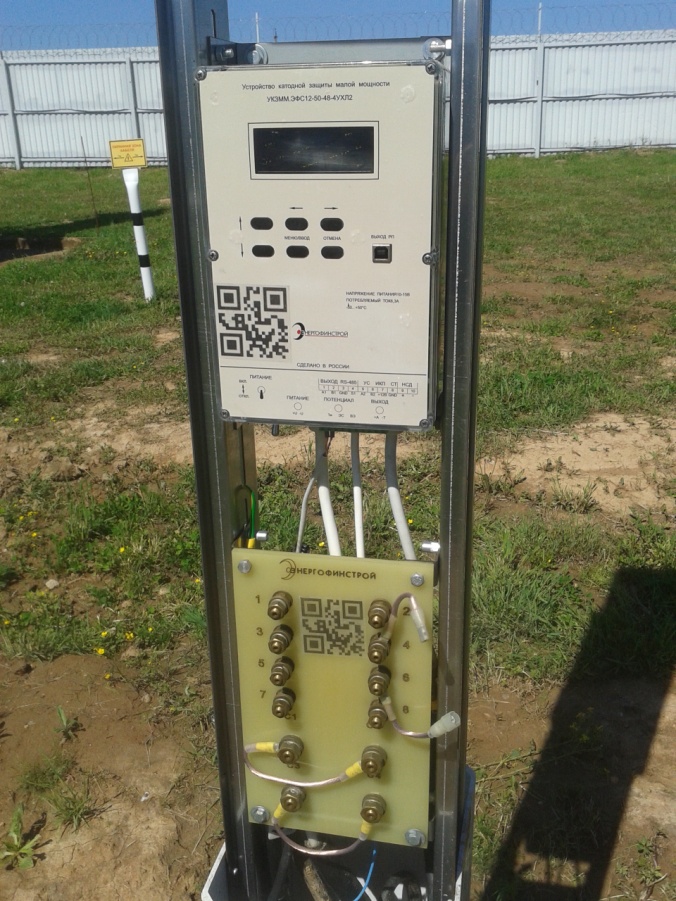 Габариты (ДхШхВ) - 		280х160х100 мм;
Масса -				не более 3 кг;
Степень защиты корпуса -	IP54
Установка катодной защиты малой мощности ООО «Энергофинстрой» (УКЗММ.ЭФС)Варианты исполнения
Крюковское ЛПУ МГ ООО «Газпром трансгаз Москва»(мнемо-схема производственного комплекса)
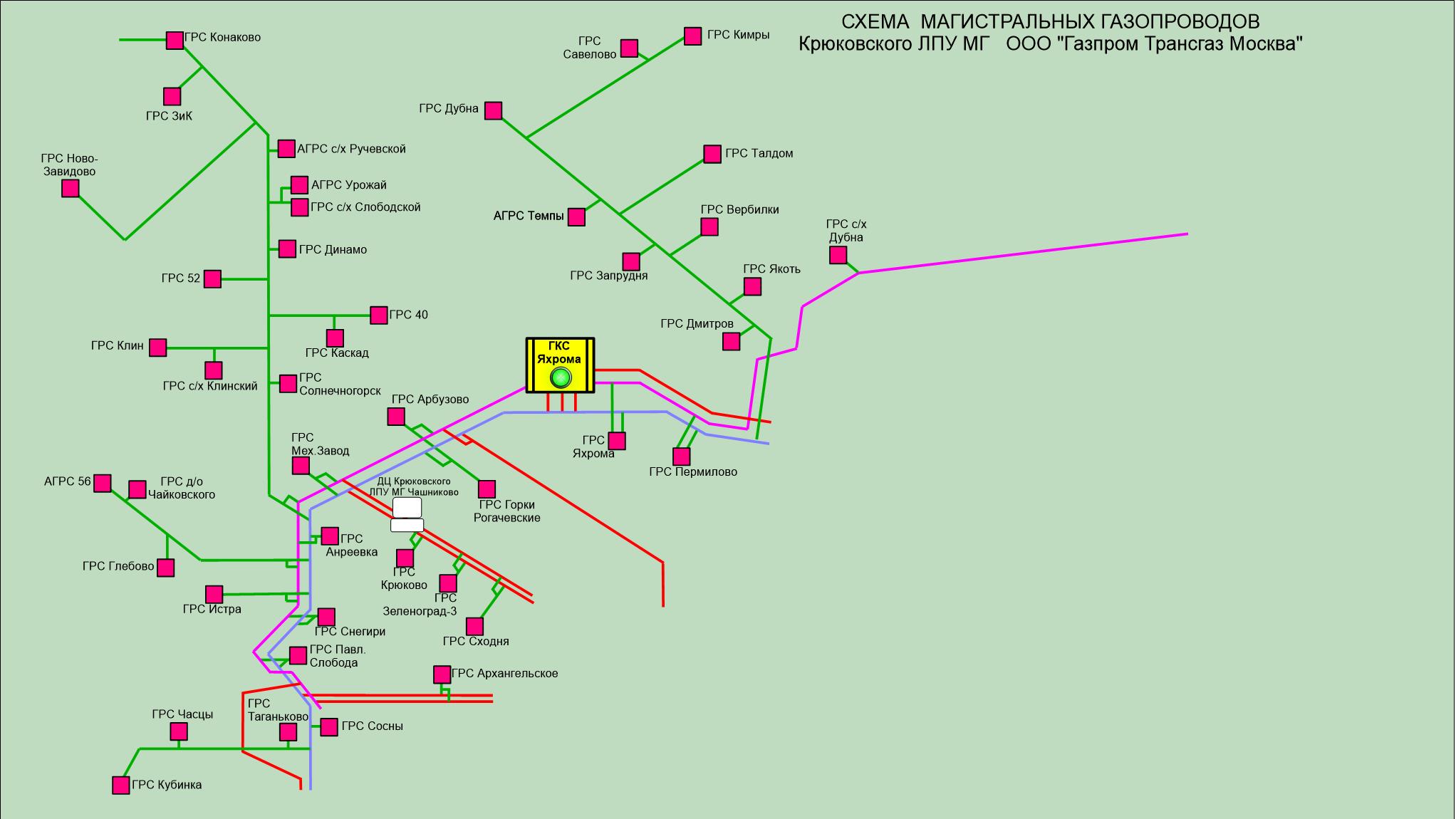 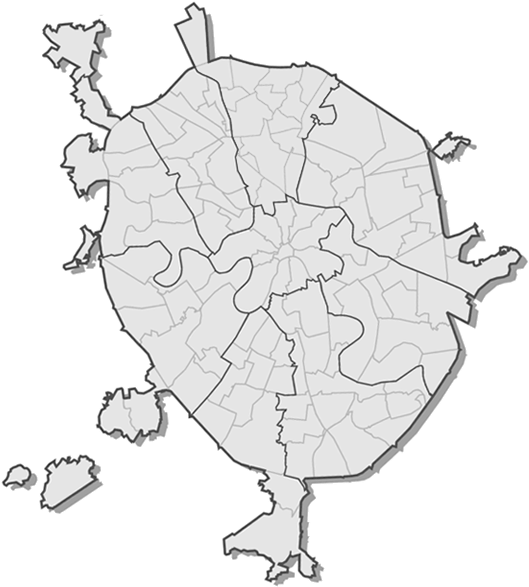 Проектирование радиопокрытия трасс газопроводов с помощью технологии LoRaWAN
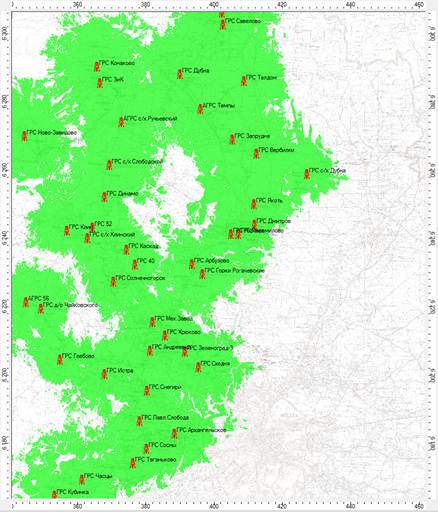 Особенности реализации:

 Размещение базовых станций на ГРС (42 объекта) с последующим подключением к корпоративным каналам связи;
 Оснащение ГРС антенными башнями высотой до 15 метров;
 Оснащение части УКЗ на трассе антенными башнями высотой до 5 метров;

Результат планирования:

Обеспечение радиопокрытия порядка 80 % трасс газопроводов.
Устройство внешнего контроля ПКМ.ЭФС.УВК Мониторинг установки дренажной защиты (УДЗ)
УДЗ № 5 (ст. Радищево)
«Москва – Санкт-Петербург»
Дренажная установка: ДРП-М1-500-У1
Мониторинг:

   Суммарный и поляризационный
      потенциал;
   Ток дренажа;
   Напряжение «труба-рельс»;
   Глубина и скорость коррозии;
   Датчик вскрытия двери.

Оперативный расчет (каждые 10 минут):

   Максимальный ток дренажа;
   Минимальный ток дренажа
   Средний ток дренажа

Передача данных:

   Радиоканал на частоте 868 МГц (нелицензируемый диапазон, дальность – до 15 км на открытой местности, 2,5 км в городской застройке)
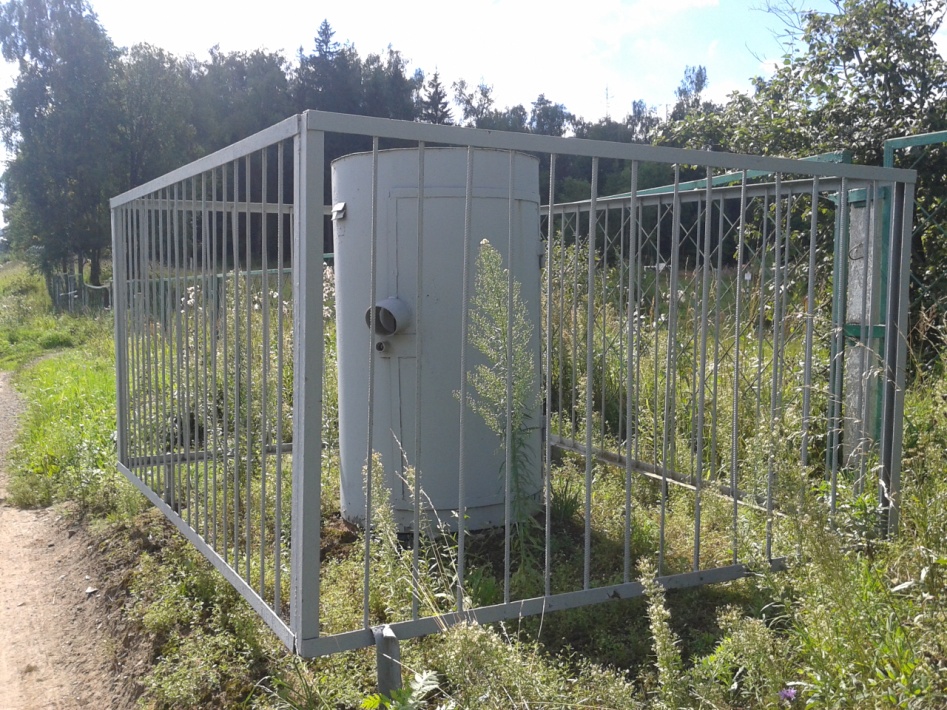 ПКМ.ЭФС.ЭНР-Капсула-БТ  Автономное двухконтурное электропитание элементов ПКМ.ЭФС на УДЗ за счет энергии блуждающих токов
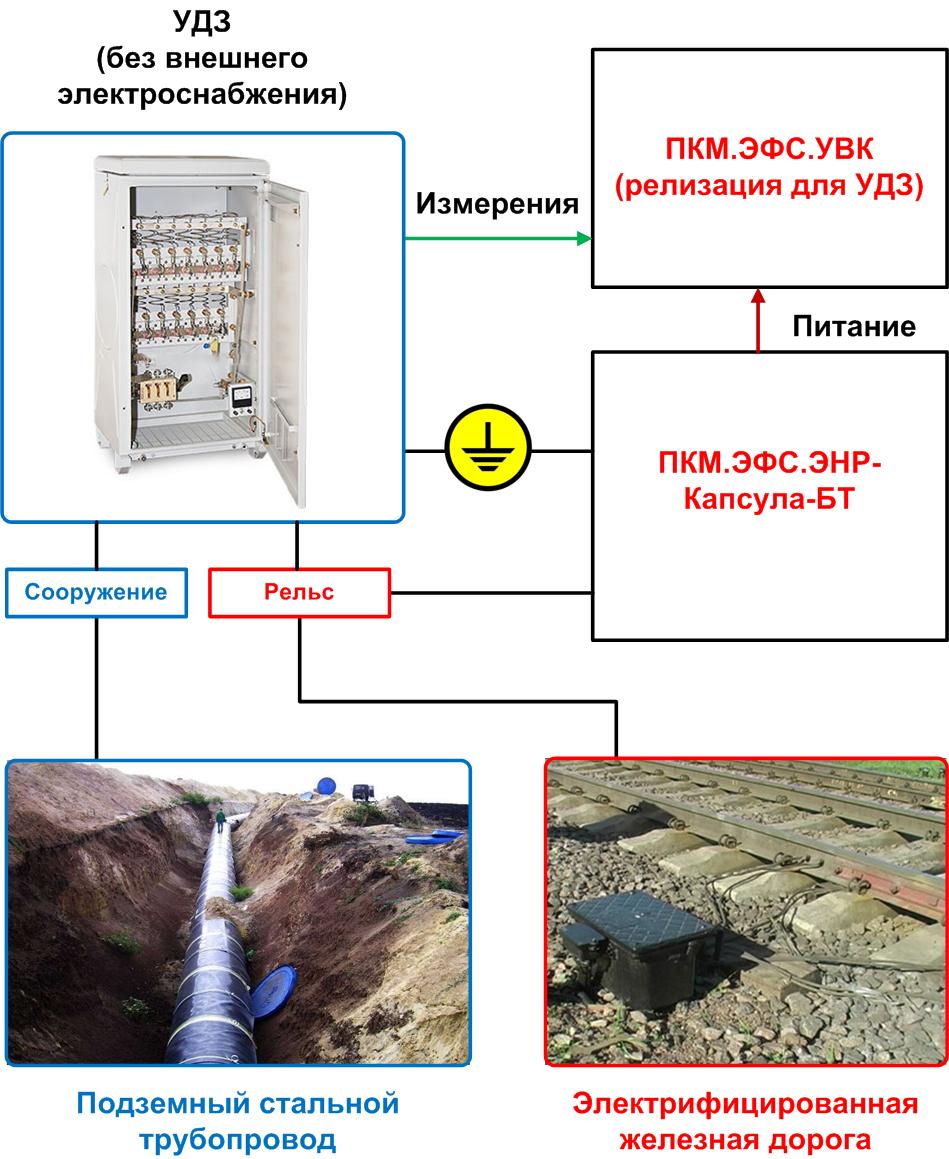 Основные характеристики:

Рабочее входное напряжение («рельс-земля») – от 8 до 100 В;

Допустимое входное напряжение («рельс-земля») – до 350 В;

Выходное напряжение – 10 В;

Время автономной работы – до 30 минут (в случае пропадания входного напряжения или его пиковых значений);

Исполнение – IP65.
ПКМ.ЭФС.УВК-УДЗ и ПКМ.ЭФС.ЭНР-Капсула-БТ  Замеры на УДЗ № 5 «ст. Радищево» (пересечение с ЖД «Москва – Санкт-Петербург»)
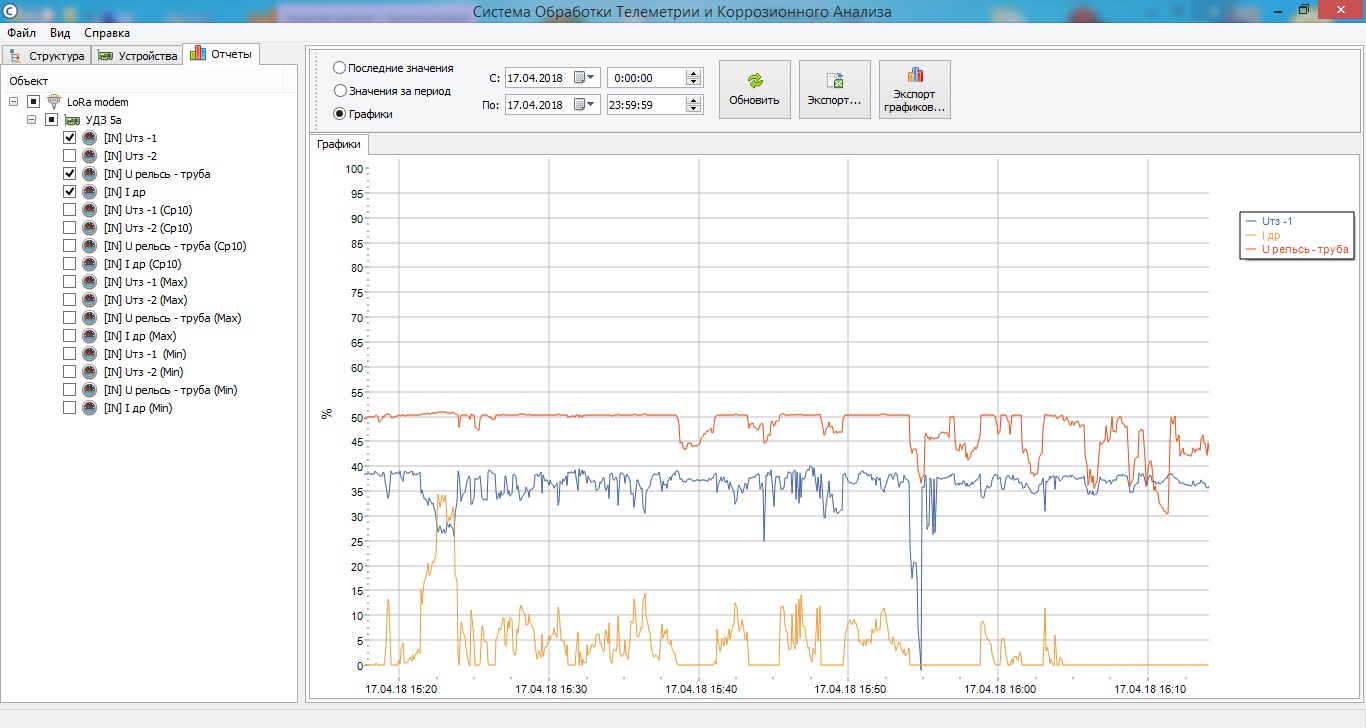 Инженерное дооснащение КИП элементами из фибробетона: Защита, удобство и долговечность
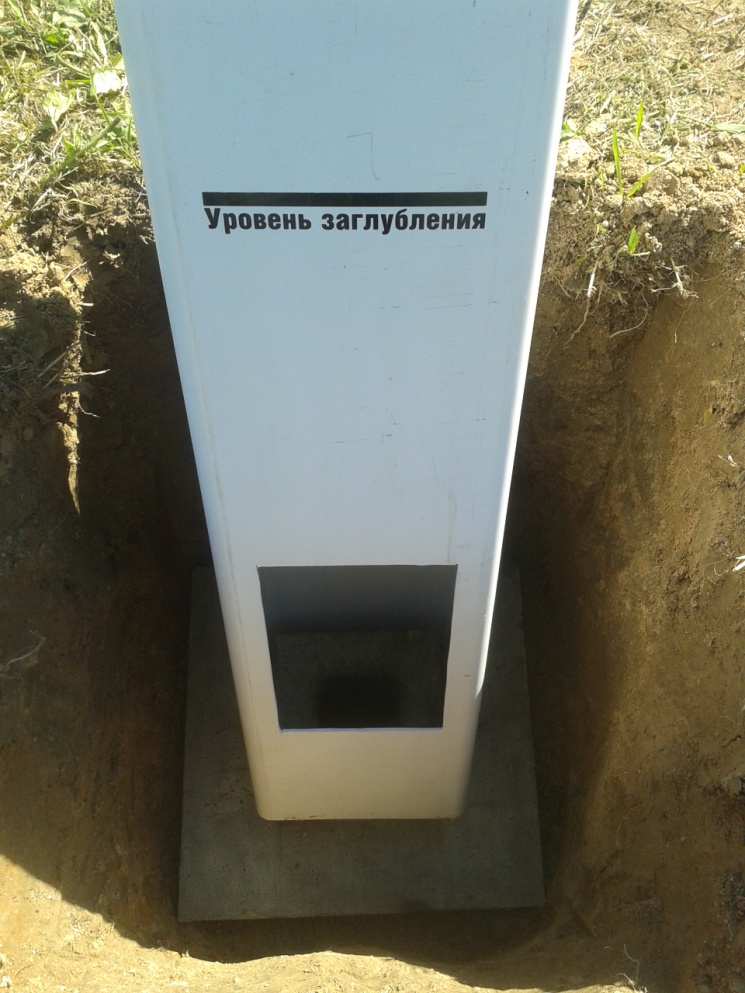 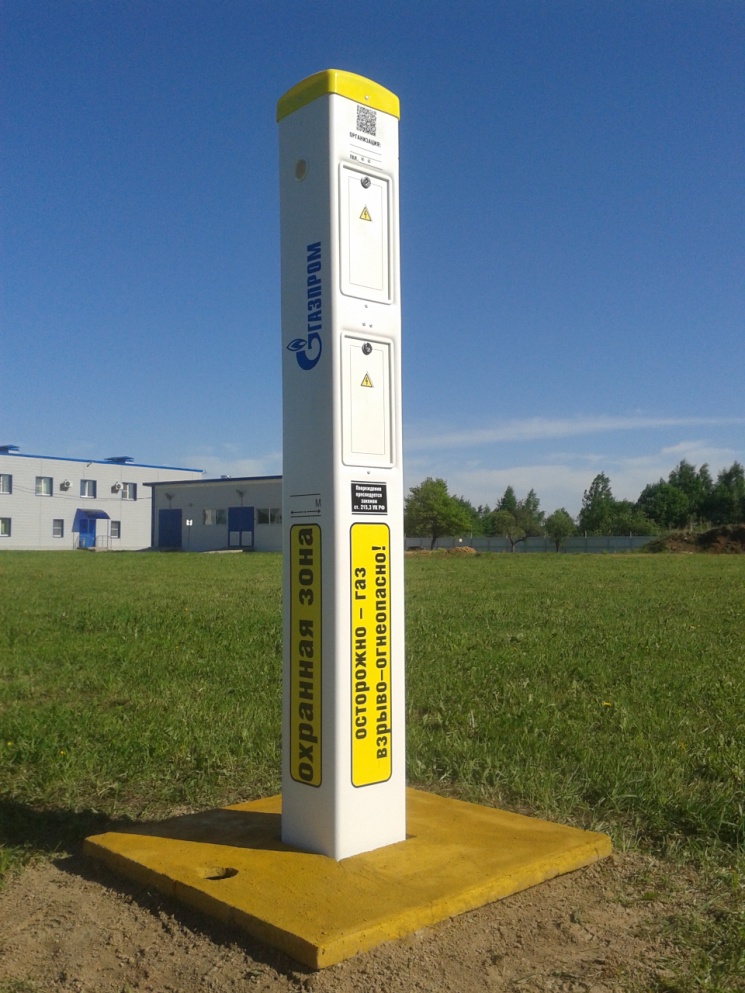 Обозначение землеотвода, защита от пала травы, зарастания, сезонных наклонов
Удобство установки, предотвращение
проседания КИП на пучинистных грунтах
Применение ПКМ.ЭФС.УДИ совместно с ПКМ.ЭФС.ЭНР-Капсула («вечный» источник питания)
Исходные данные:

Заземление - сопротивление растеканию тока в грунте (Rз)   -           	56,5 Ом
Потенциал «труба-земля» до подключения
  			- 1,9 В
Потенциал относительно заземляющего устройства   -			- 1,5 В 

Данные после подключения:

Потенциал, измеренный относительно медно-сульфатного электрода НЕ ИЗМЕНИЛСЯ !

Потенциал измеренный относительно заземляющего устройства снизился до 1,3 В.

Ток в цепи «труба - капсула – земля» в ходе испытания изменялся в пределах от 15 до 25 мА

Ток заряда аккумулятора стабилен -  5 мА 
(время заряда аккумулятора 1,1 Ач от 0 % до 100 % - 250 часов
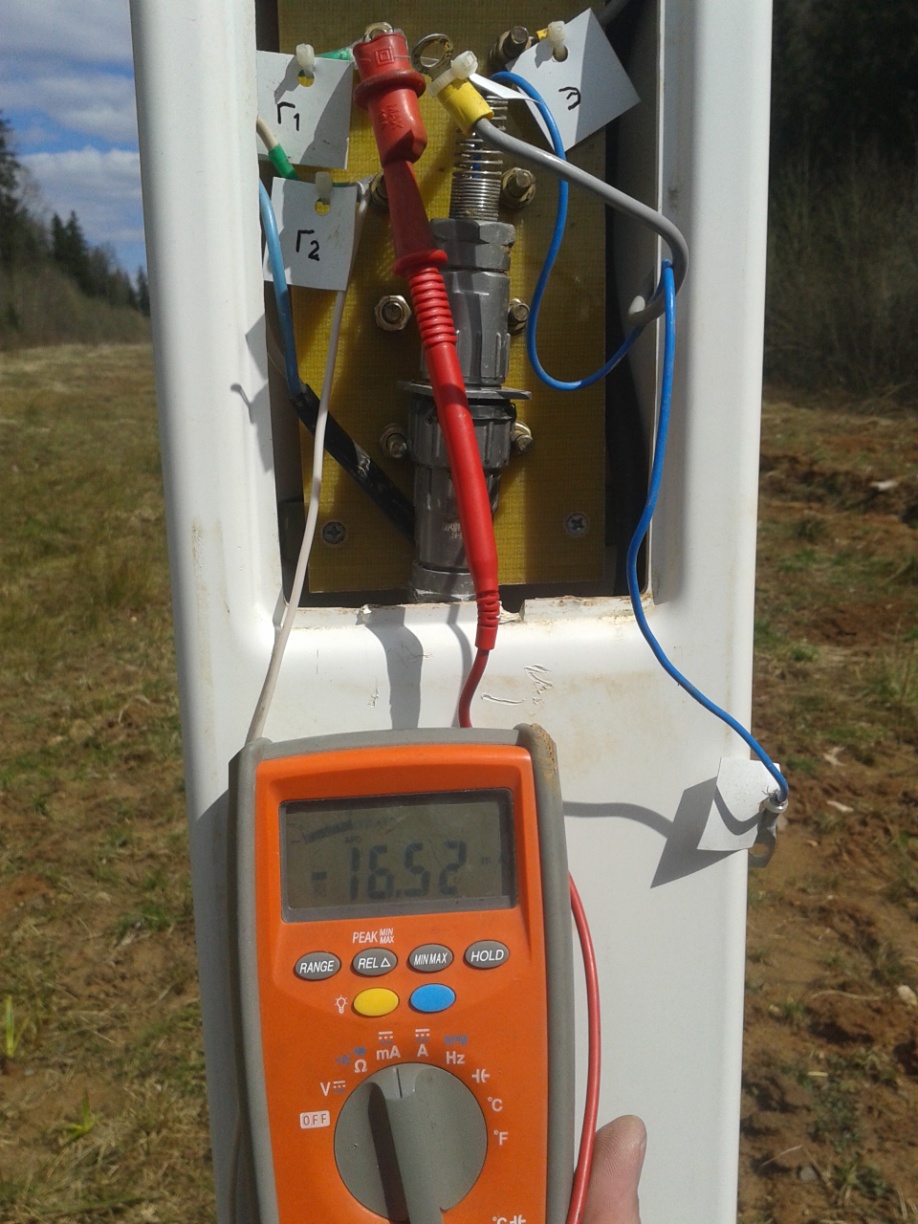 УММВИЭ.ЭФС: структура установки и основные элементы
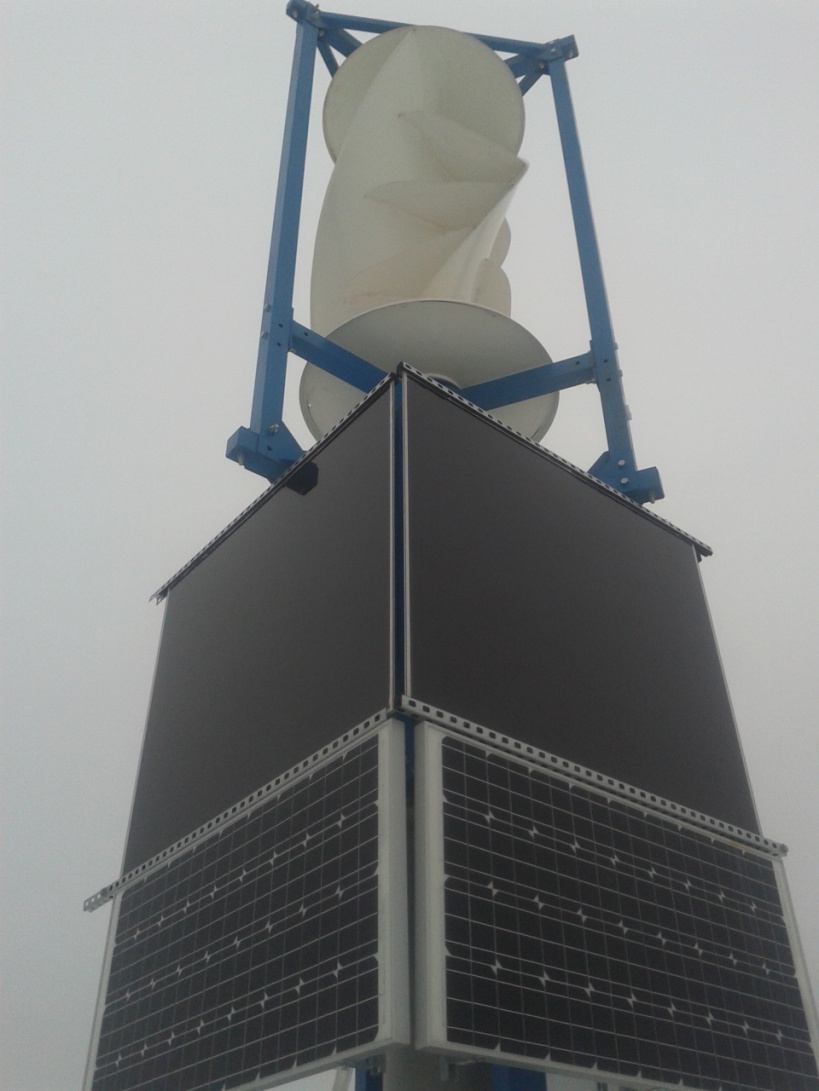 Перспективы развития УММ ВИЭ.ЭФС
Система прогнозирования вырабатываемой мощности:   
 Прогноз величины генерируемой энергии с шагом до 15 минут и сроком до 3 суток;
  Прогноз величины накопленной в аккумуляторах энергии;
  Прогноз величины потребляемой энергии с шагом до 2 часов и сроком до 3 суток;
  Прогноз дебета произведенной/накопленной и потребленной энергии;
  Автоматический выбор режима работы всего комплекса «генерация – потребитель» в условиях энергетического «голода».

Разработка собственного распределенного контроллера заряда.

Переход на использование литий-титанатных аккумуляторов.

Опытная эксплуатация установки в режиме максимальной энергетической нагрузки (Крым).
Система поддержки выполнения ТОиР
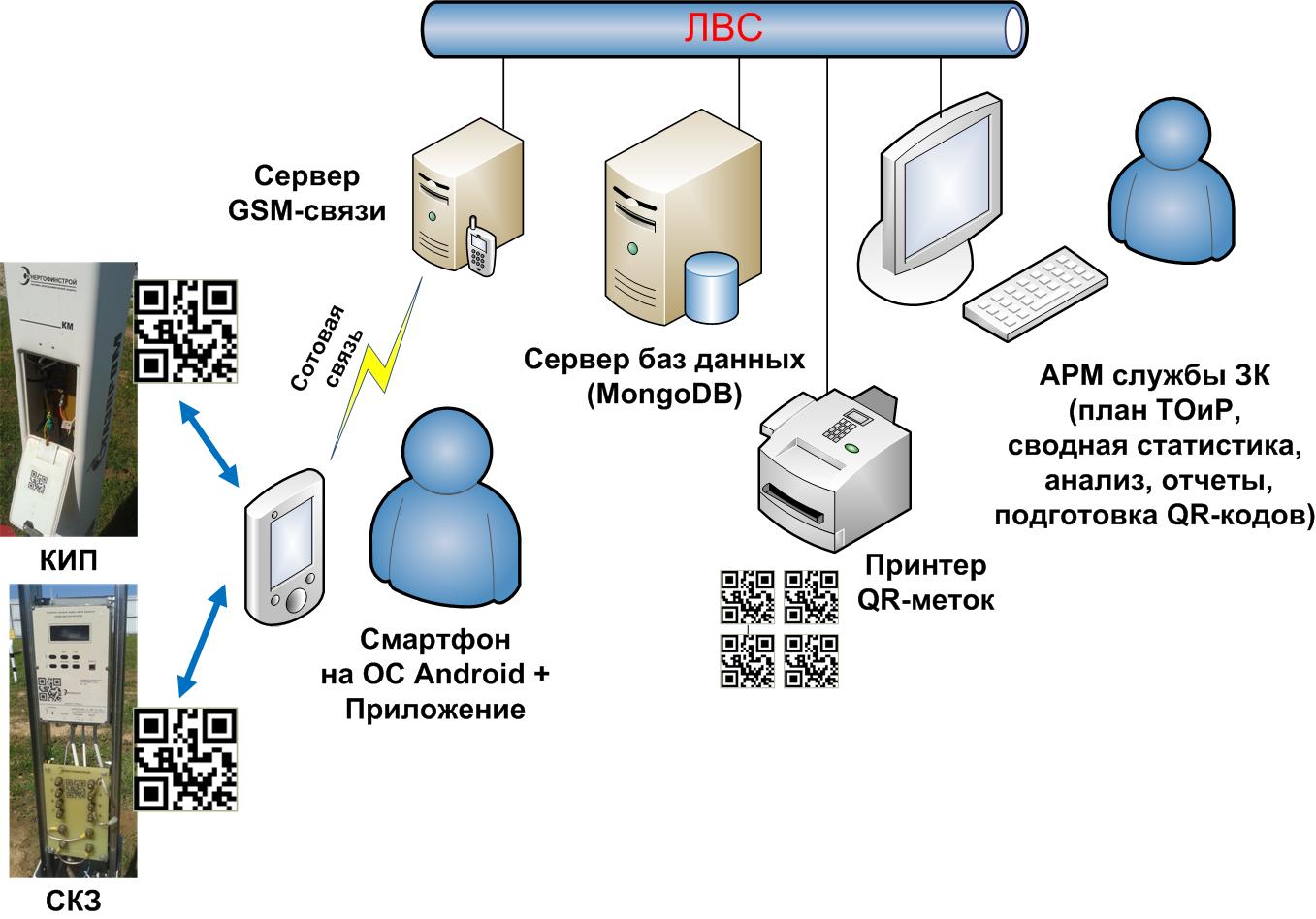 Контроль регламента сервисных работ: QR-код как идентификатор объектов (размещается на объекте)
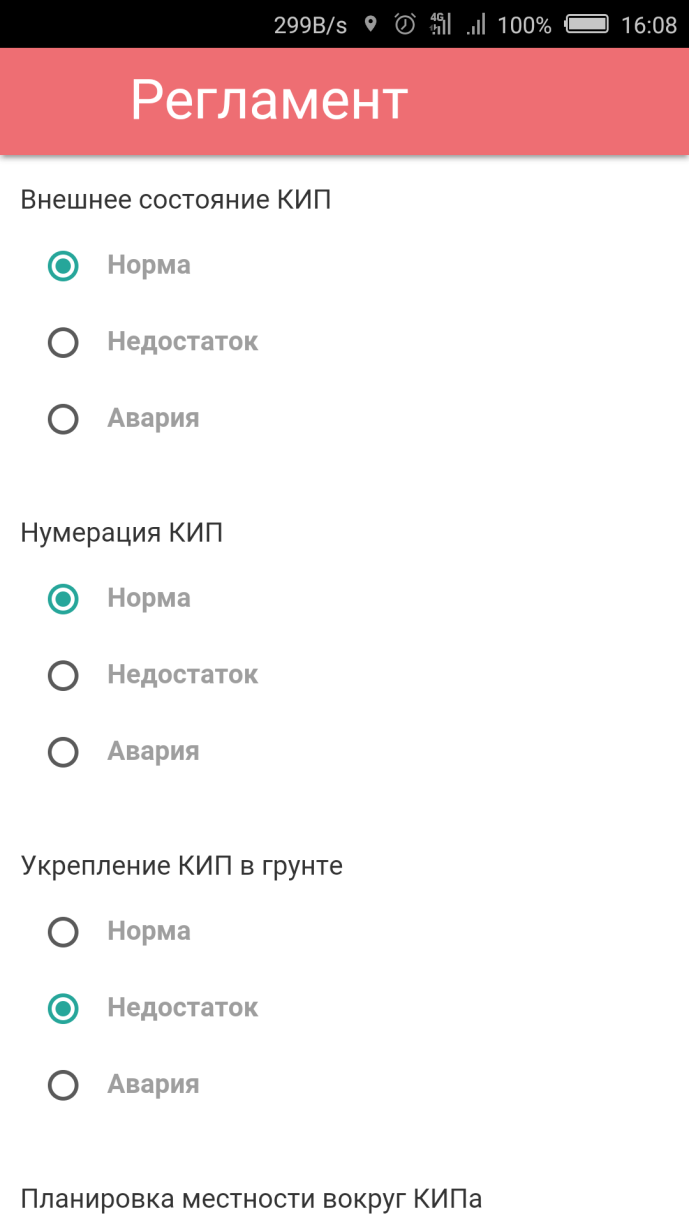 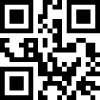 На объекте
В смартфоне
Контроль и поддержка регламента сервисных работ: Мобильное решение на базе смартфона/планшета
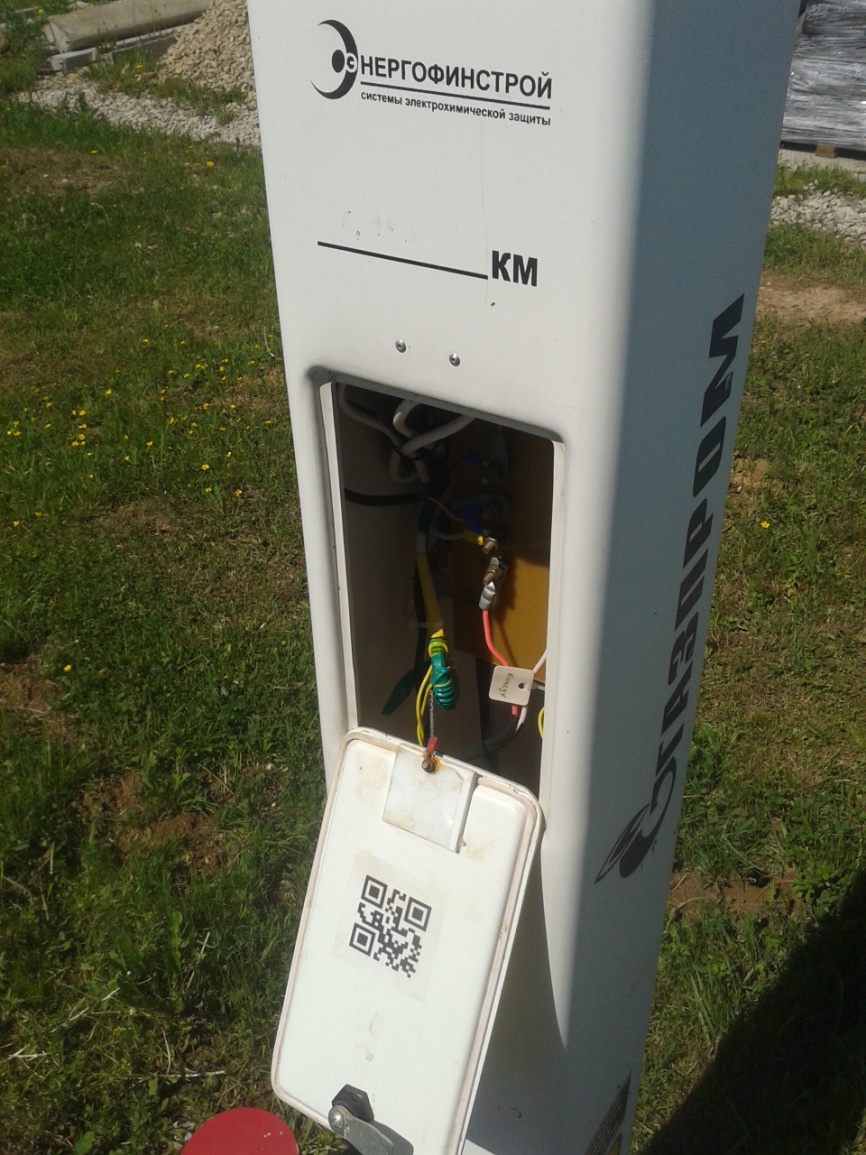 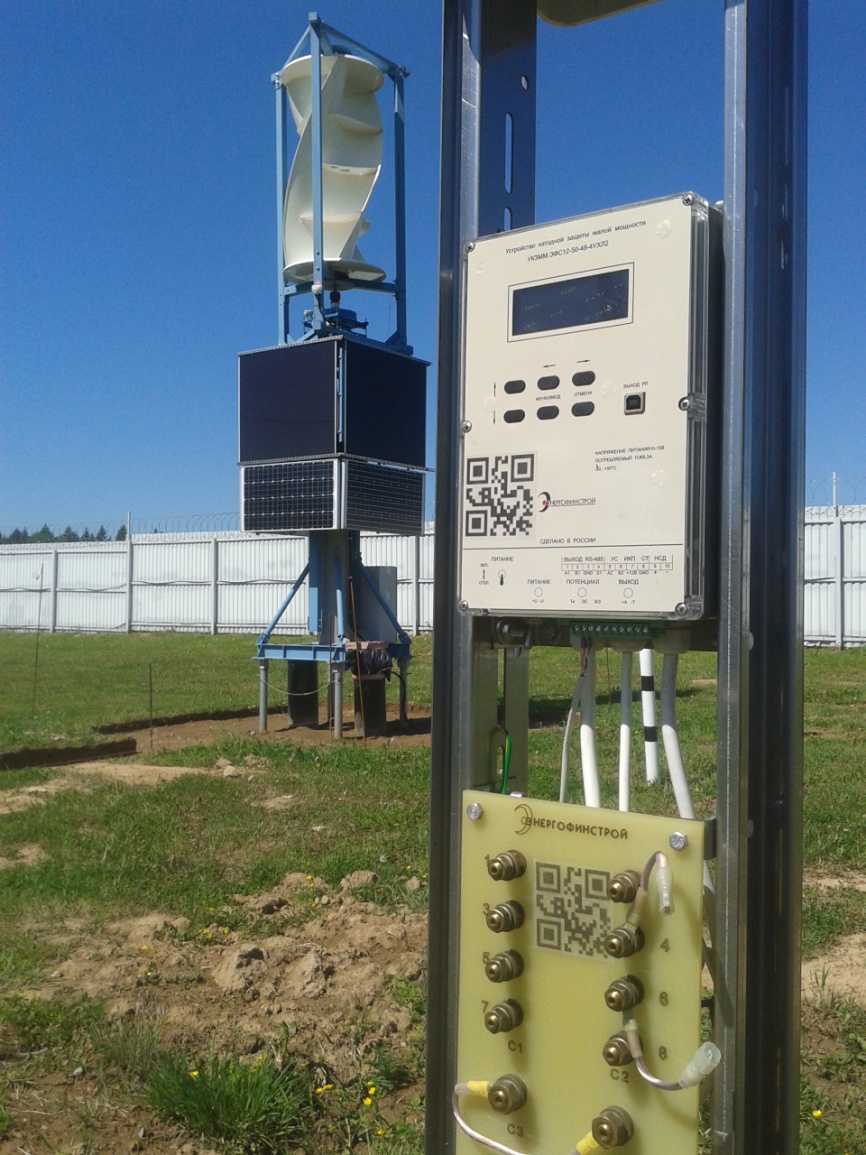 QR-код
Контроль регламента сервисных работ: Агрегирование и анализ результатов сервисных работ
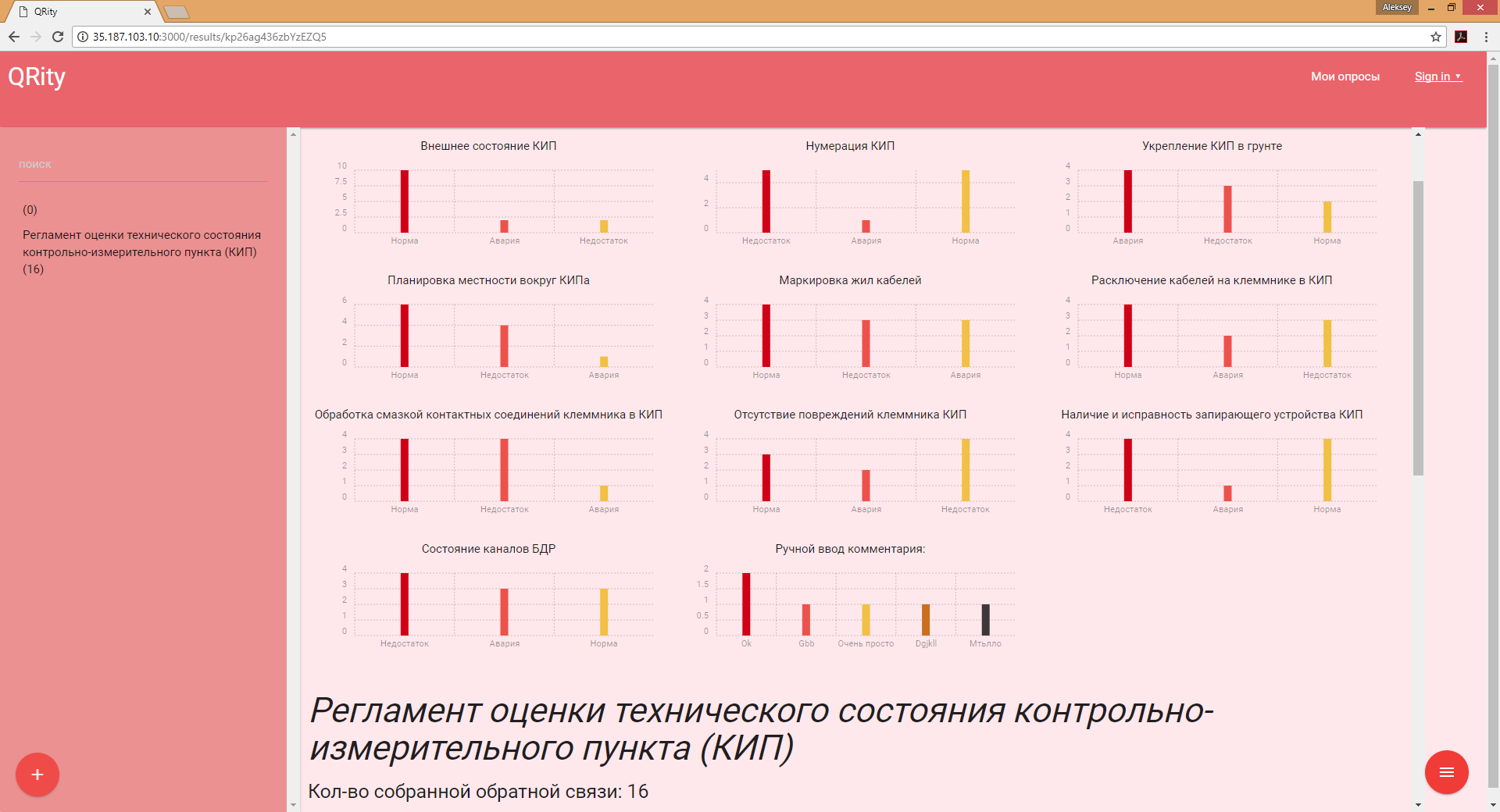 Спасибо за внимание !
www.energofin.ru